2019 NSF SMART AND CONNECTED COMMUNITIES PI MEETING
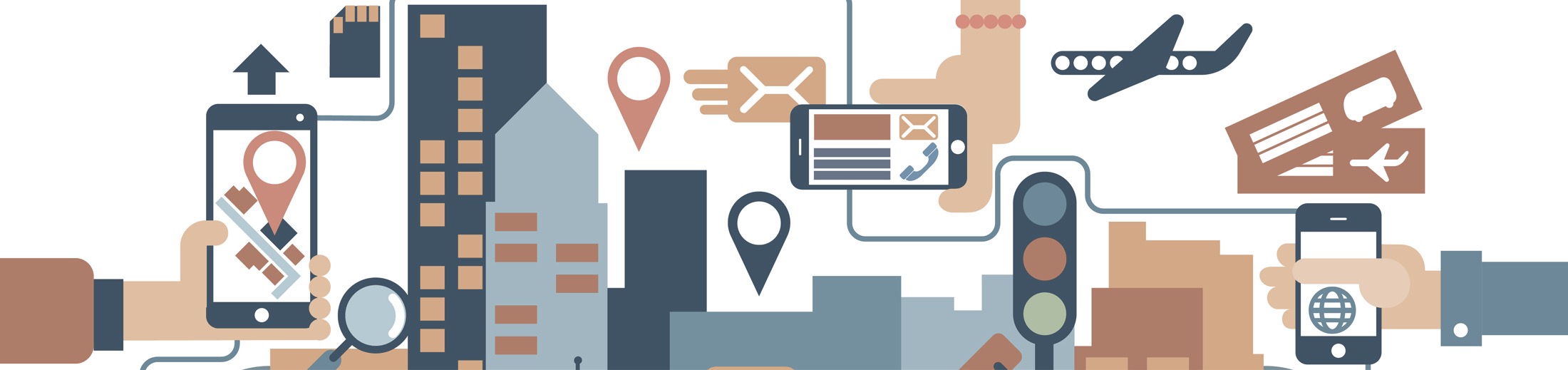 FY 2018 IRG: 
Community-based Automated Information for Urban Flooding
 (NSF Award #1831475)
1Mikhail Chester (PI), Margaret Garcia, Guiseppe Mascaro
2Ben Ruddell, Eck Doerry (presenting today)
3Tom Meixner ;      4Rob Pastel ;      5Chris Lowry
1Arizona State University,  2Northern Arizona University, 3University of Arizona, 4Michigan Technological University, 5University of Buffalo

http://www.floodaware.net/
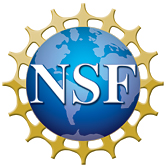 [Speaker Notes: This is the transition slide. The lightning talk moderator will announce the name of your project and the name of the lead PI. Expect to begin your presentation from the next slide.]
Project Context:  Urban Flooding
Flooding is the most damaging natural hazard in the U.S. ;  highest damage in cities.

Current flood stage observation is sparse:
focuses on larger lakes/rivers

Little to no focus on detailed urban landscapes
But this is where we need it most!
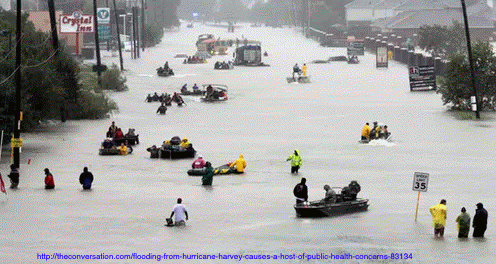 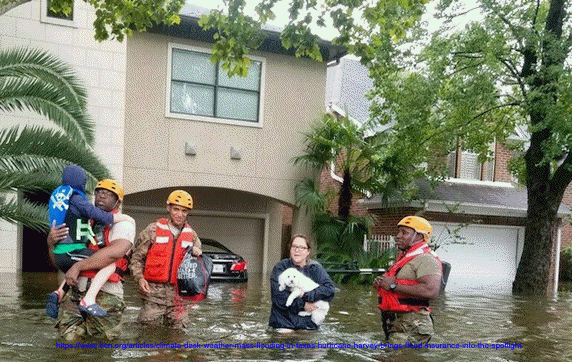 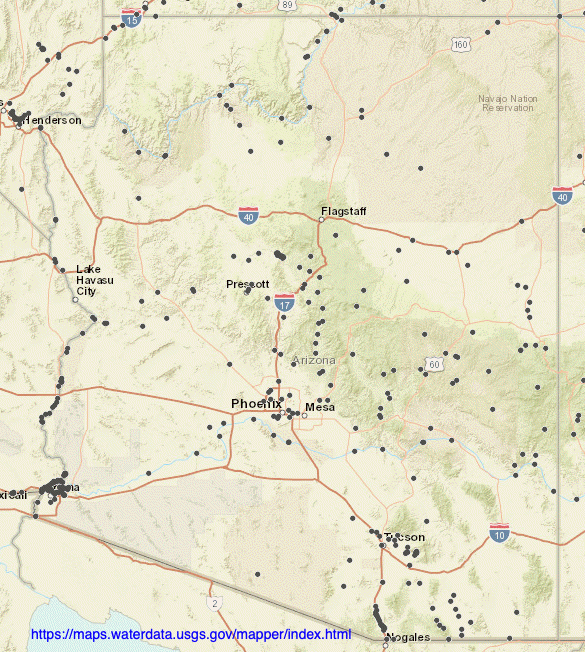 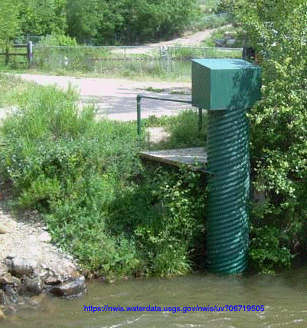 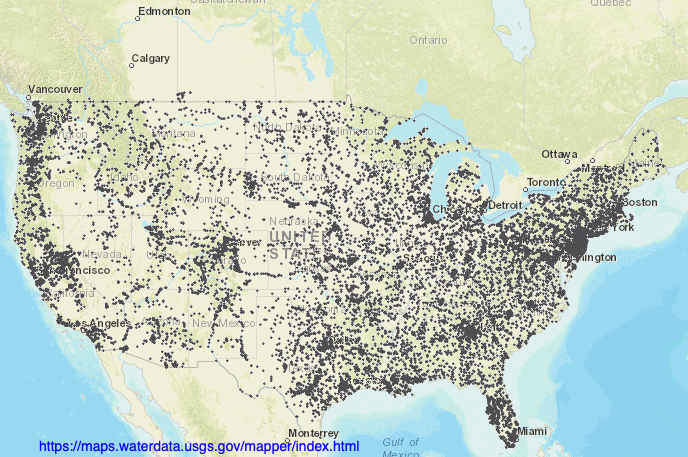 [Speaker Notes: According to NOAA:   Hurricane Harvey cost $125 billion.   In second place behind Katrina at $161 billion

USGS covers about 10k large and midsize lakes and streams.  Almost no coverage of fine scale urban streams/basins.

Bottom line:  we need smarter flood planning and management, and for that we need more data…. LOTS more data…in urban areas where floods have most impact.]
Project Aims:  Smarter Flood Management
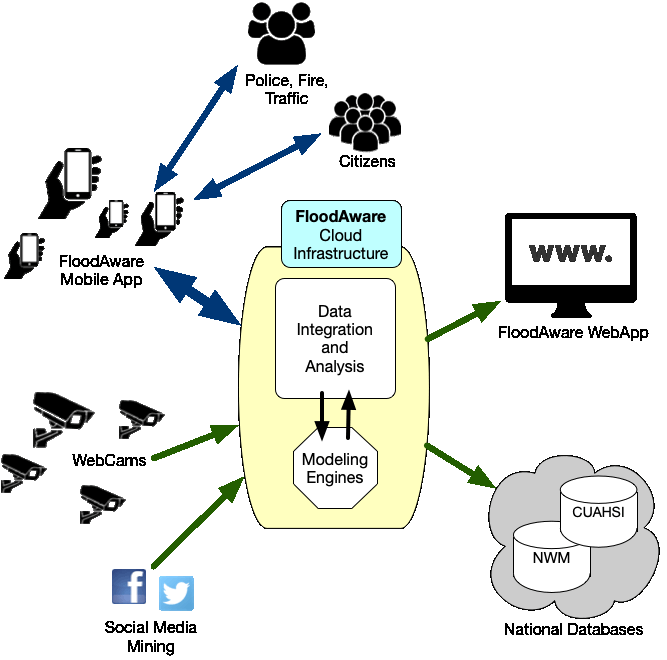 The FloodAware System

Concept:  Automated real-time flood response
 monitoring/prediction/response/planning

FloodAware aims:
”Smart” = hydrology + data + real-time network
Near-real-time flood status/prediction
Proof of crowd-sourcing potential in smart cities
Engage both authorities and citizens
Model for real nationwide FloodAware system

Key FloodAware challenges: 
Collecting/integrating disparate data streams
Automated flood stage extraction from images
Modeling with variable data quality
Cost effectiveness for cities
[Speaker Notes: Real time monitoring:    Focus on urban landscapes.  Increase sensors density]
Year 1 Activities: Focus on webcams
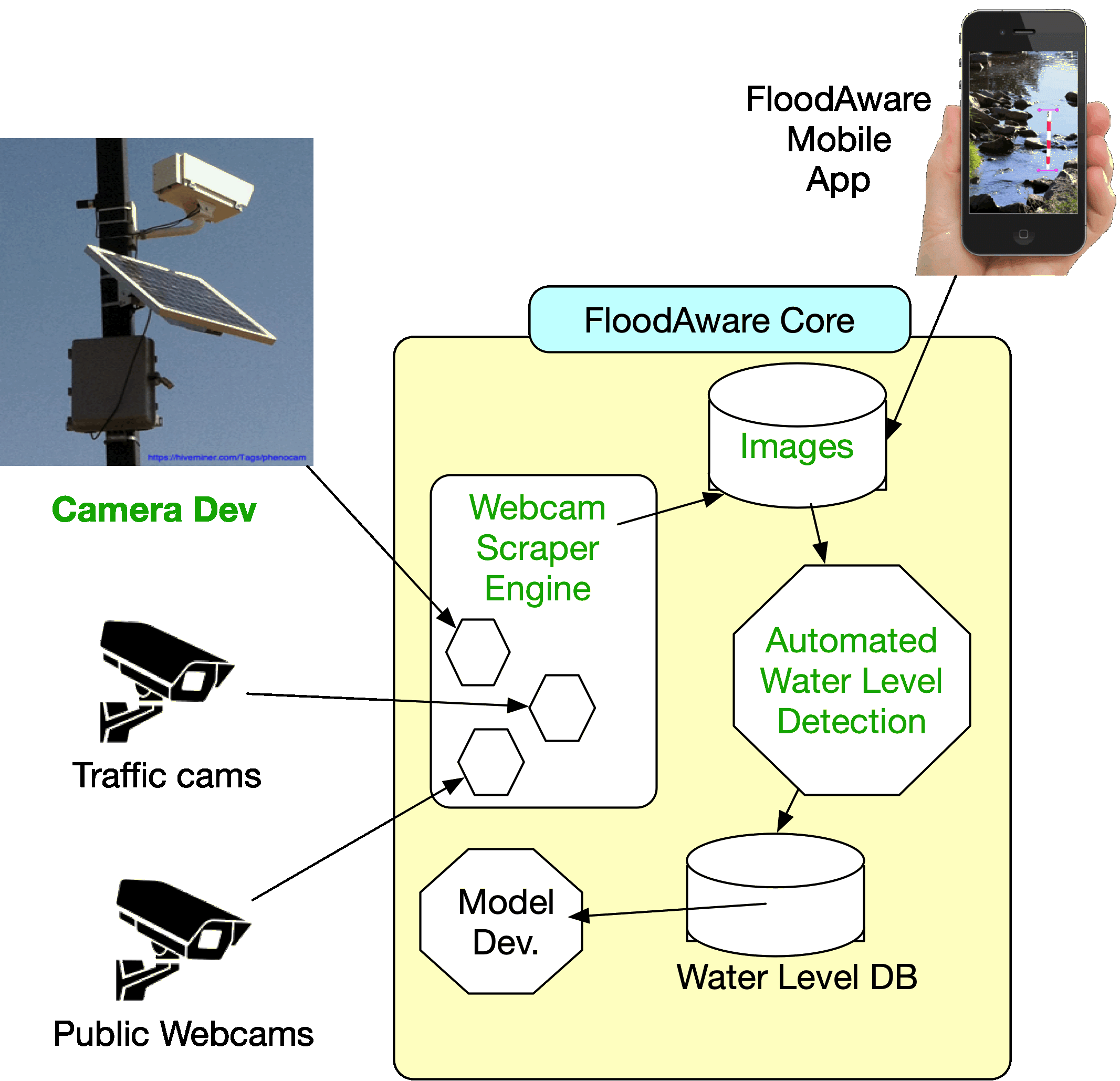 Fall 2018
Project Launch
Planning, recruiting, hiring

Spring 2019
Inventory data sources
Site selection/permitting
Develop tech specs
Build/Invent Technology

Summer 2019
Refine/test webcam system
MONSOON SEASON!

Fall 2019
Complete FloodAware mobile app
Analyze data/system performance
Plan for round 2
[Speaker Notes: Real time monitoring:    Focus on urban landscapes.  Increase sensors density]
Update of the Project (at this moment)
New sociotechnical outcomes 
Inventory of potential data streams (volume, quality, reliability)
Surveyed target areas for test cam placements
Initial stormwater drainage models for FLG and PHX areas.
Prototype camera endpoint solution nearing testing
Operational smart webcam scraper
Functioning basic automated image analysis

Major community outcomes
Positive connections/discussion with city management (FLG and PHX)
Connections to AZ DOT traffic team
Specific plans for collecting traffic control webcam data during monsoon

Contribution to S&CC
Initial vision for post-project deployment
[Speaker Notes: Describe what you have done so far in terms of the science (technical and social), community engagement, and capacity building. You do not need to be exhaustive and anecdotes are highly encouraged.]
Anticipated outcomes and success measures in the next year
Outcome 1:  Functioning technical infrastructure (v1.0) 
Measures:
Robust deployable camera endpoints
Continuous automated collection of webcam data
Reliable detection of water level from images
Basic mobile app:  uploads images, receives alerts

Outcome 2:  Proof of basic FloodAware concept
Measures:
Growing dataset of time-series flooding images and water level data
Ability to display near-real-time graphical maps of current flooding status
V1.0 prototypes of data-driven stormwater models (non-real-time)
Community partners eager to help with next steps
[Speaker Notes: Describe at least two deliverables that you plan to accomplish over the next year that will significantly advance your project.]
Thank you!
Questions?
Eck Doerry, Professor
School of Informatics, Computing, and Cyber Systems
Northern Arizona University